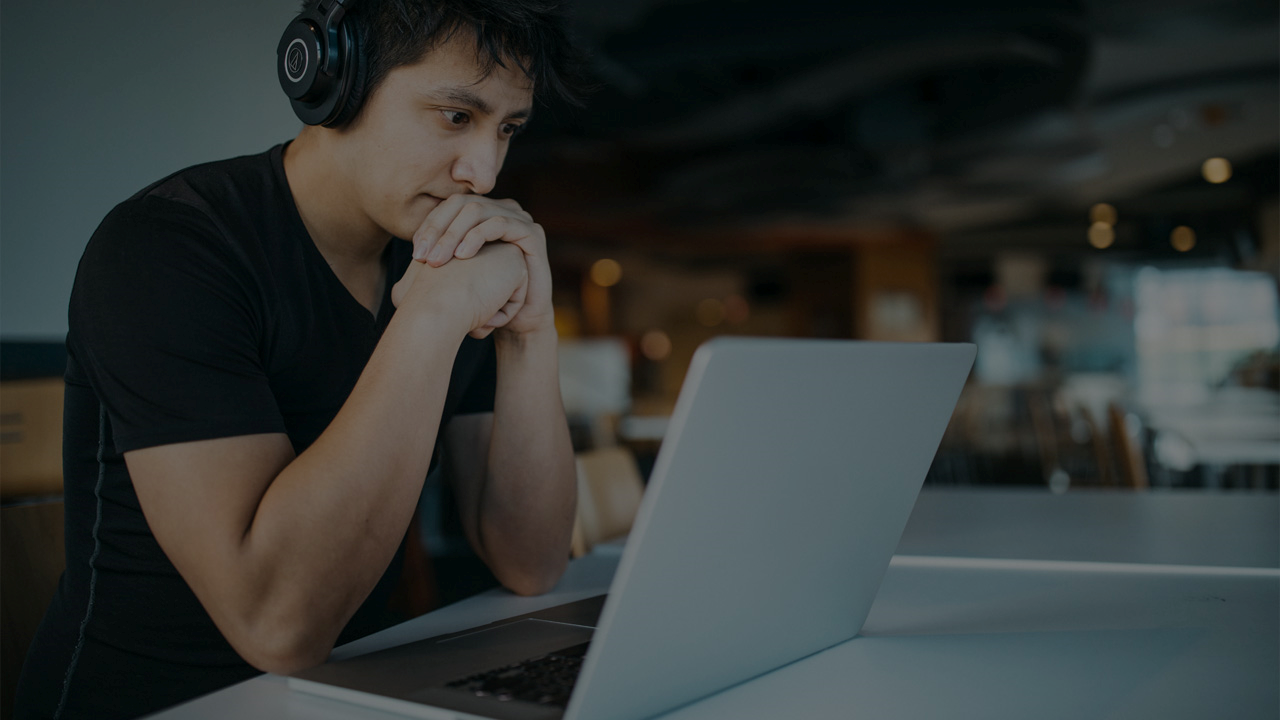 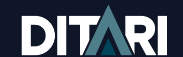 Curso virtual
Autoaprendizaje 12 horas
8 de mayo 2023
Temáticas del curso -12 horas ¿Nombre?
Talento humano
Mónica Diaz -Gestora pedagógica y traductora de contenidos
Frank Duque - Corrector de estilo 
Santiago Hernández-Diseñador digital y multimedial 
Sergio Yepes - Gestor audiovisual 
Liliana Vera- Integradora de contenidos y programadora de plantilla 
Jennifer Ospina –Gestora de plataforma y de calidad de contenidos virtuales
Martha Nelly Restrepo- gestora del proyecto 
 Carolina Enciso -experta temática y coordinadora  académica. DITARI
Sandra Isabel Arango Vásquez coordinara del proyecto Grupo E-Virtual
Cronograma de actividades
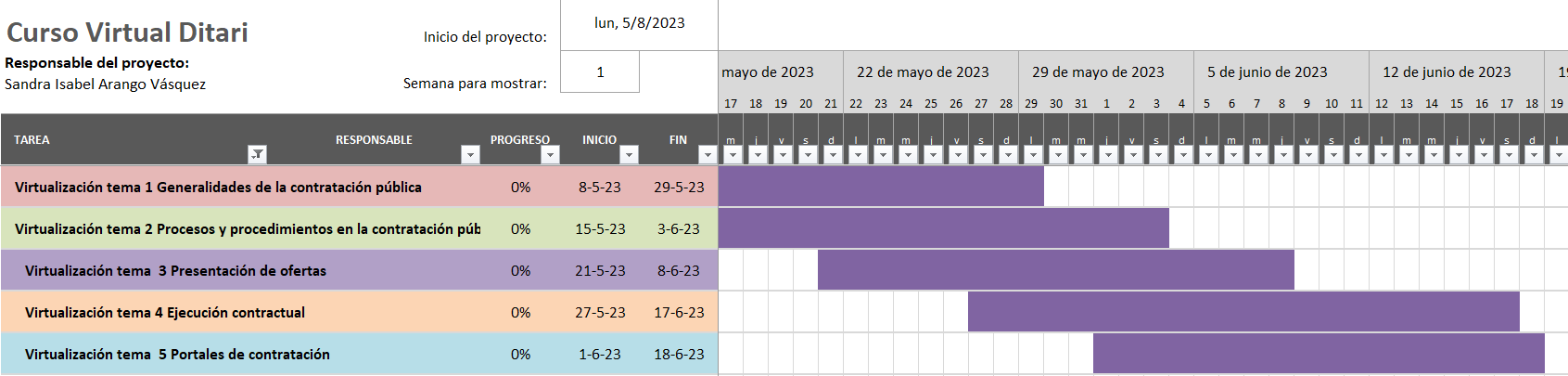 Reuniones de seguimiento
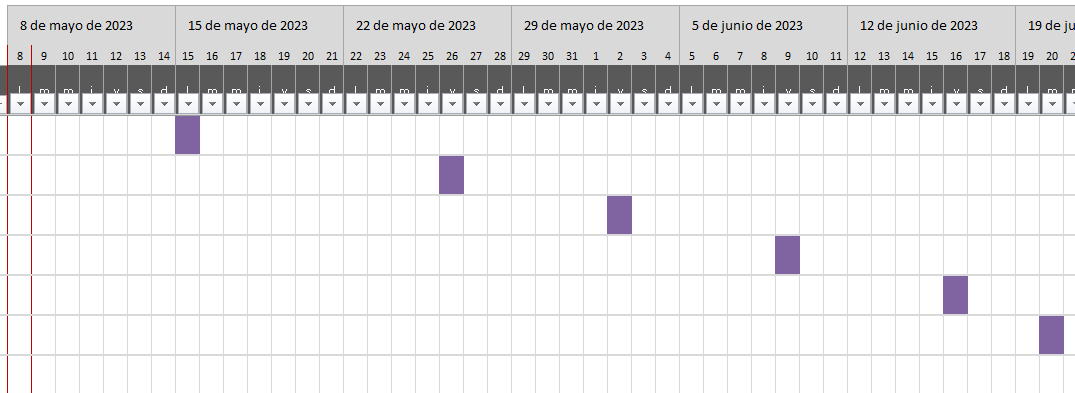 Reunión con experta temática
¡Gracias!